Master II BPC
Chapitre I: Organisation du génome et RFLP
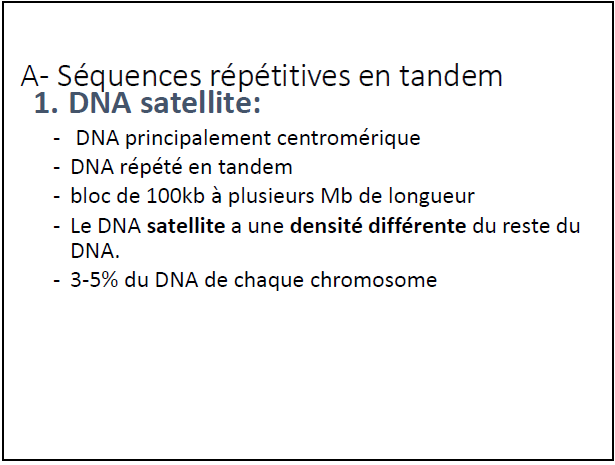 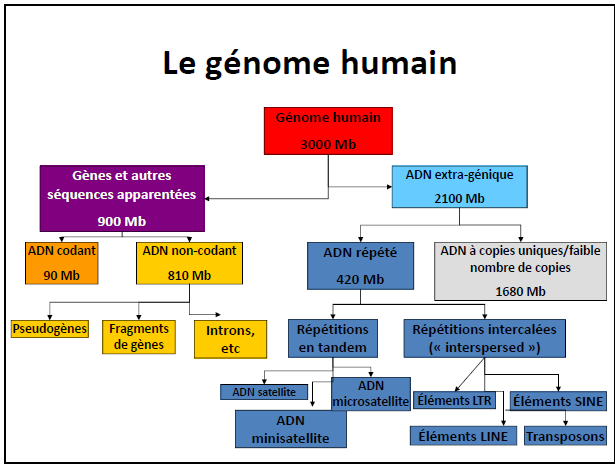 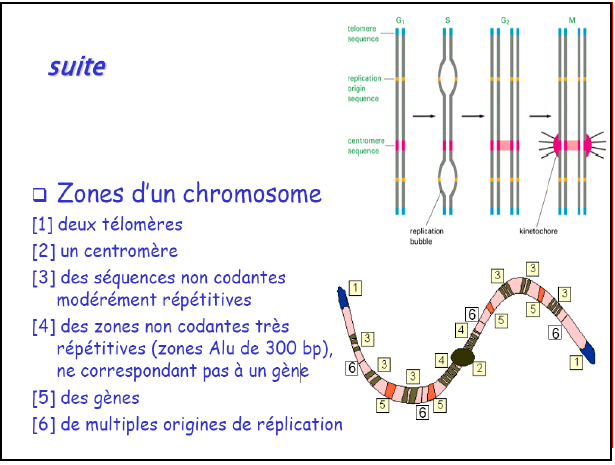 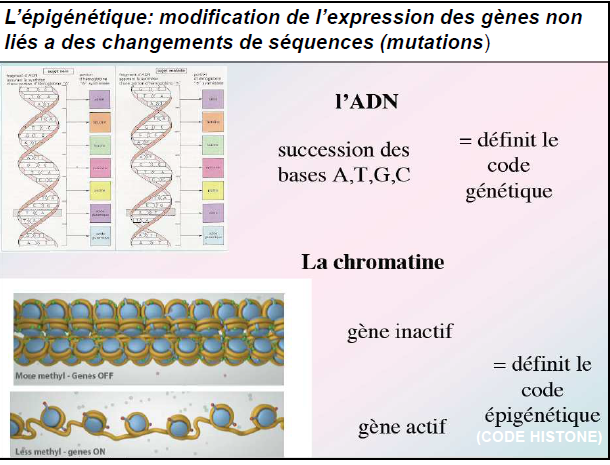 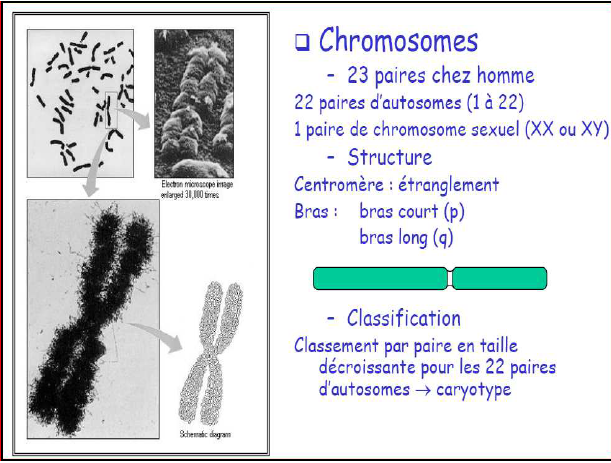 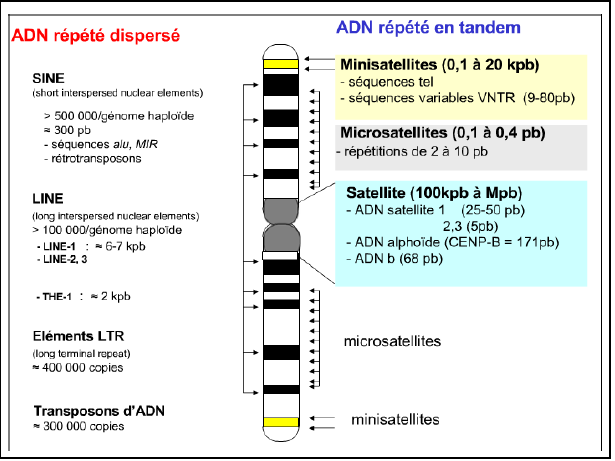 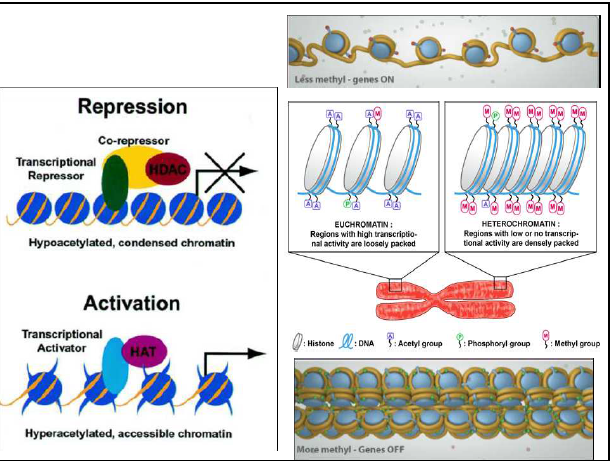 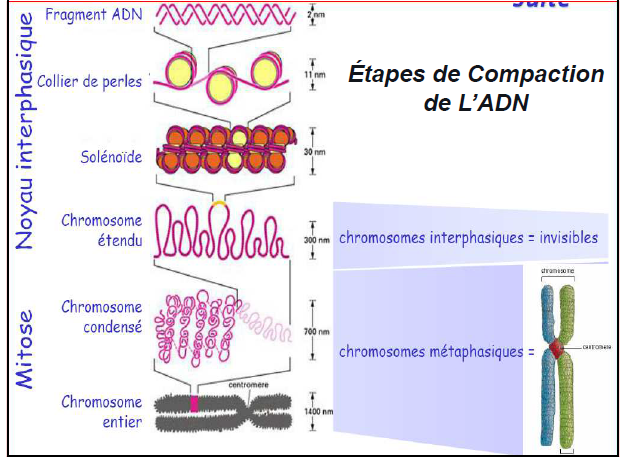 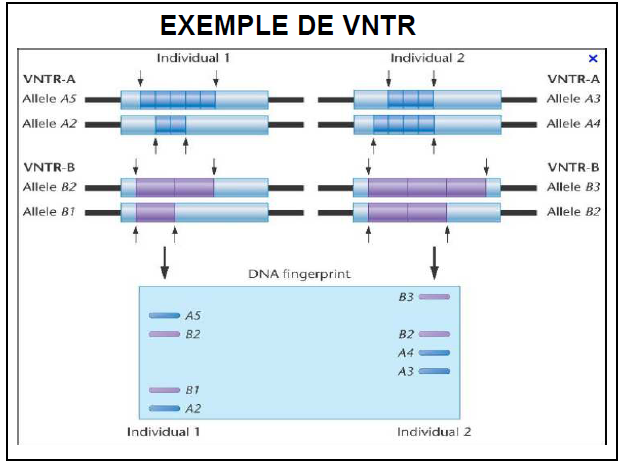 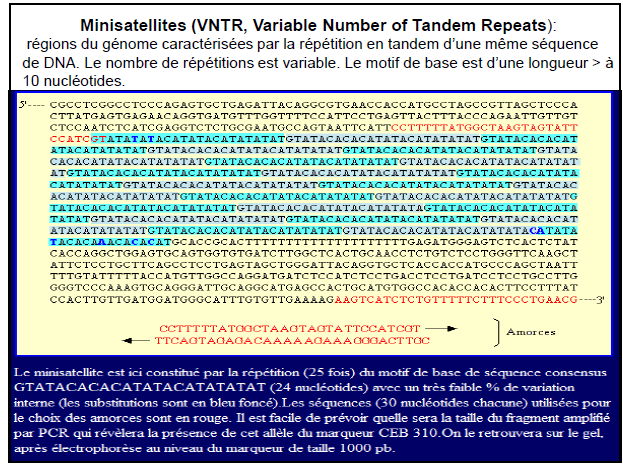 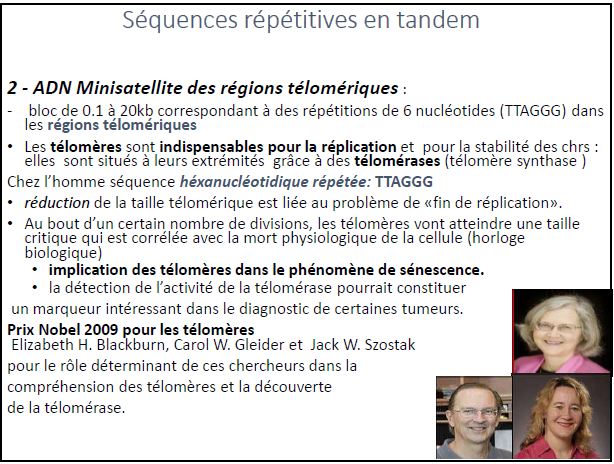